Zoe
Eloghosa
Bailey
Jadesola
Immanuela
Sashmika
Kirthana
Jade
Nikki
James
Albert
Dalu
Victor
Emily
Natalia
Harry
Kayla
Daniel
Maddie
Erica
Louis
Shieullie
Haaris
Clarice
Amber
Karen
Olivia
Lucas
Sharleen
Mr Watkins
Board
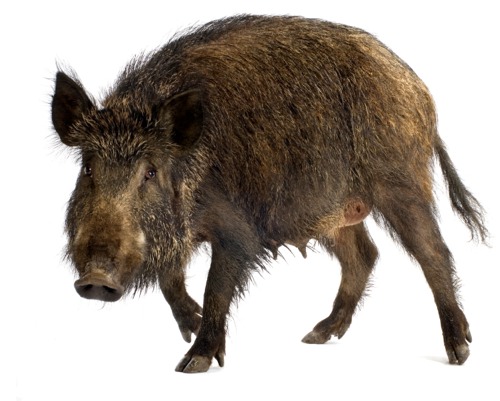 No Hogs
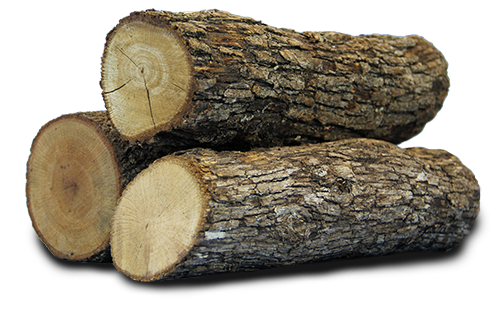 No
Logs
Title: Science as a belief system
Task: Why do we need belief systems (sets of ideas that claim to have knowledge about reality). Using your own knowledge and the images below, brainstorm the importance of belief systems…
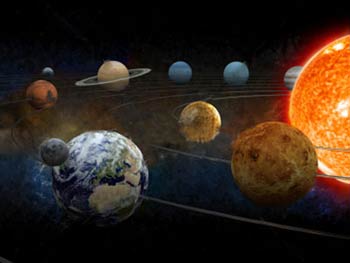 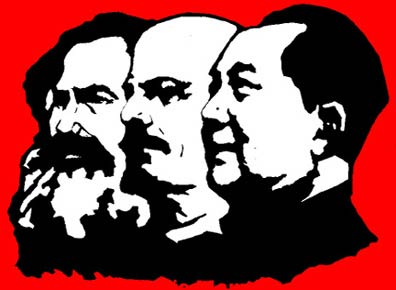 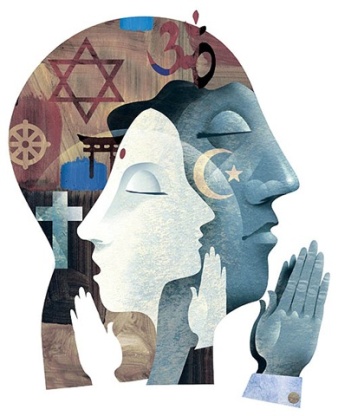 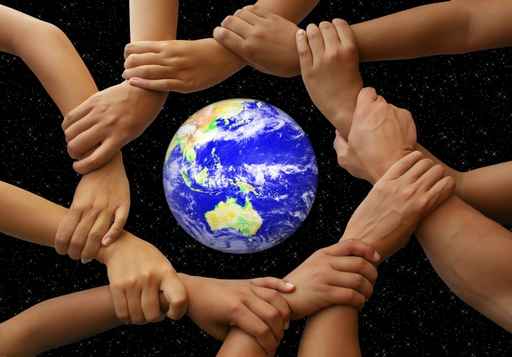 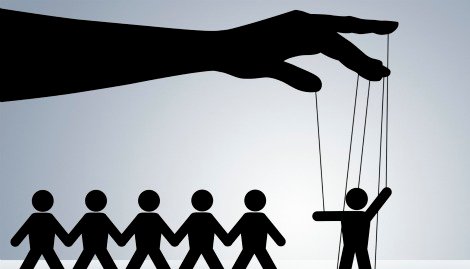 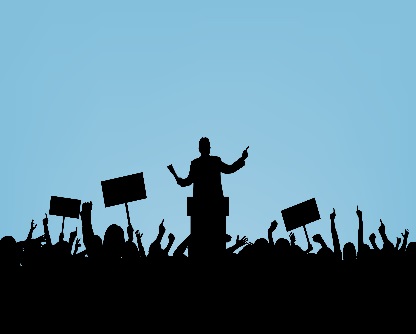 Challenge – Are belief systems positive or negative?
Title: Science as a belief system
Evaluate whether science has lived up to its principles. 
Explain how science is views as a belief system.
Describe the difference between science and religion.
Title: Science as a belief system
Task: Can you sort them out into a table to show the key differences.
Although religion claims to explain what the world is like or ought to be like, they are not the only belief systems to do this. Similarly, science claims to tell us about how the world is. All belief systems, according to Berger and Luckmann, are socially constructed to give people a sense of meaning to their lives and make sense of the world. Below are common features of both science and religion.
An open system (allows retesting and criticism).
Answers basic questions such as the meaning of life, but without evidence.
A closed system (rejecting change and criticism).
Rational & logical thinking.
Is very subjective.
Remains objective at all times.
Knowledge is based on empirical evidence.
Based on superstition and opinion.
Challenge – Are belief systems positive or negative?
Title: Science as a belief system
Task: Can you sort them out into a table to show the key differences.
Although religion claims to explain what the world is like or ought to be like, they are not the only belief systems to do this. Similarly, science claims to tell us about how the world is. All belief systems, according to Berger and Luckmann, are socially constructed to give people a sense of meaning to their lives and make sense of the world. Below are common features of both science and religion.
An open system (allows retesting and criticism).
A closed system (rejecting change and criticism).
Answers basic questions such as the meaning of life, but without evidence.
Rational & logical thinking.
Remains objective at all times.
Is very subjective.
Knowledge is based on empirical evidence.
Based on superstition and opinion.
Challenge – Are belief systems positive or negative?
Title: Science as a belief system
Task: What do the picture above represent? Despite the positive and negative affects of science, it’s clear that it can explain, predict and control the world. Religion can’t do this!
Science has had an enormous impact on society over the last few centuries. Its achievements in medicine have eradicated many once fatal diseases. Many basic features of daily life today – transport, communication, work and leisure's – would unrecognisable to our recent ancestors due to scientific and technological development. More recently faith and religion has been some what dimmed by a recognition that science has brought to our society, however some people are beginning to see problems with science today.
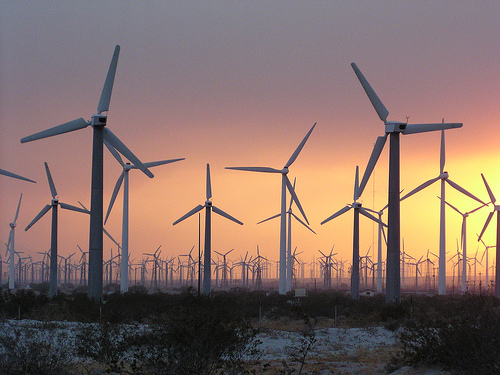 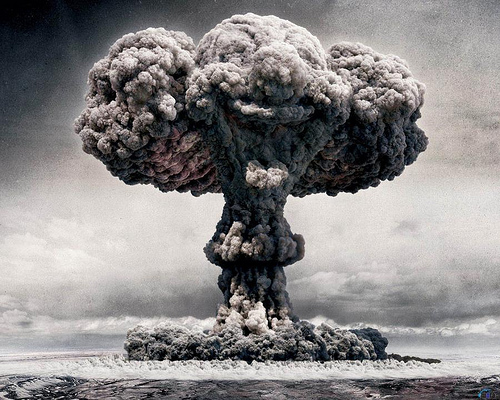 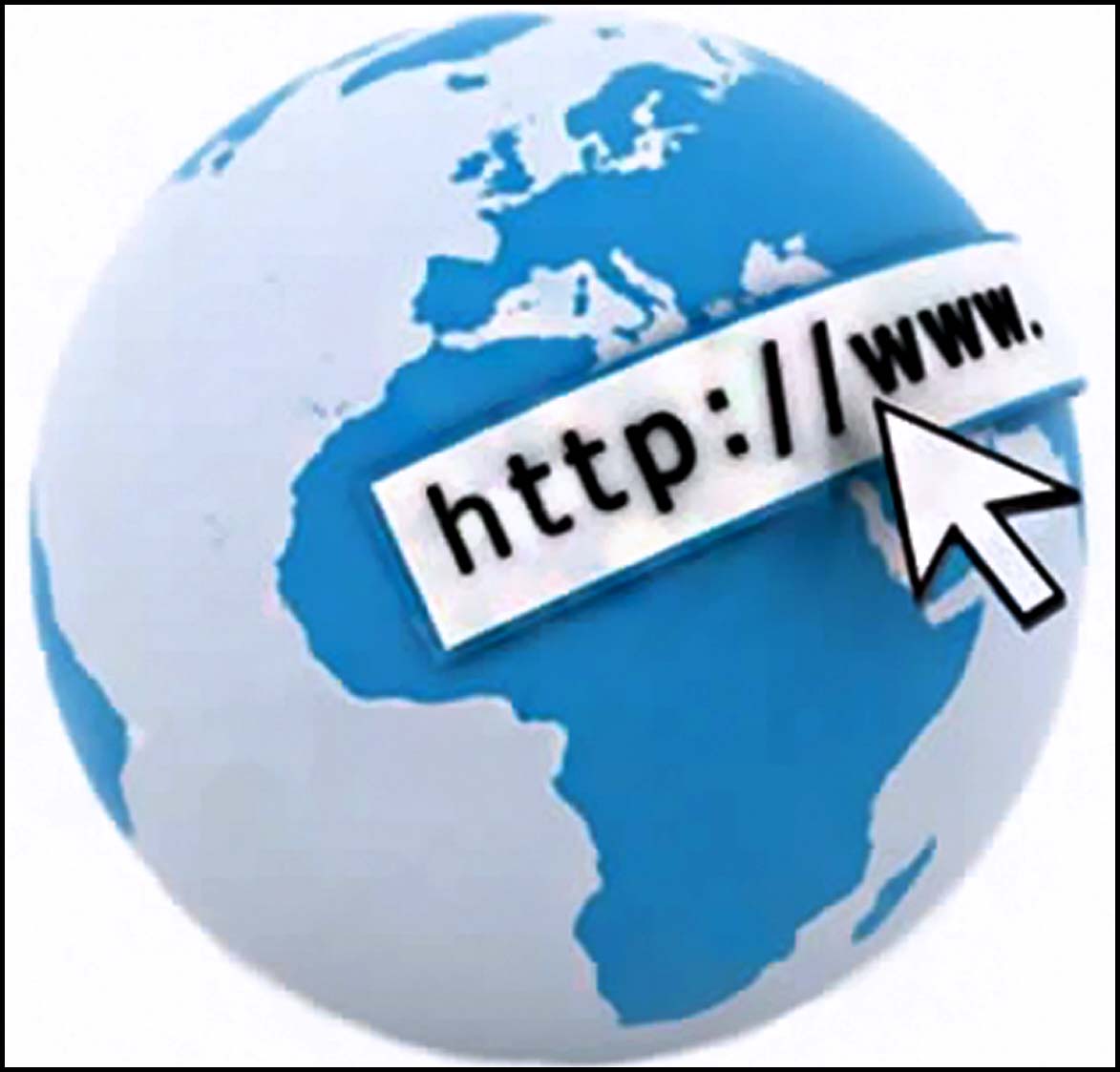 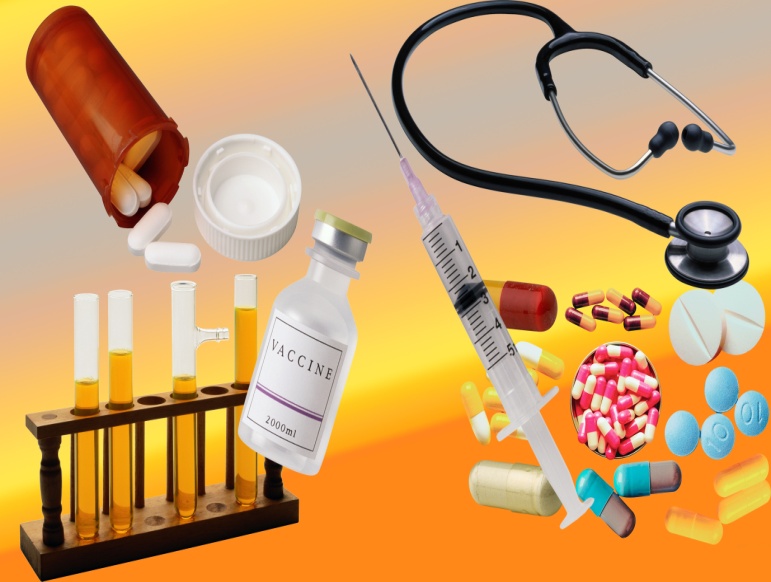 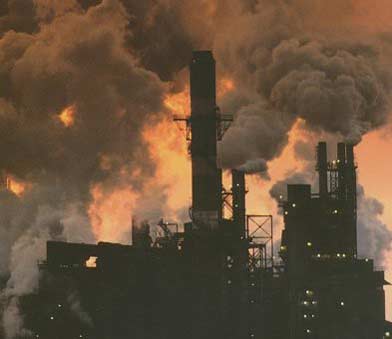 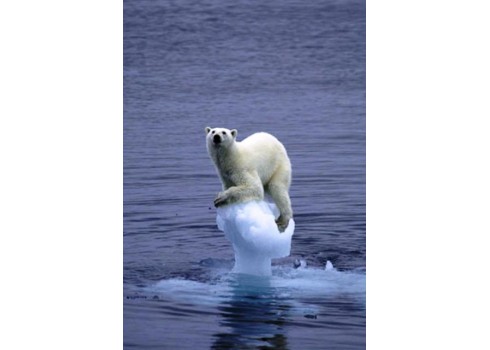 Title: Science as a belief system
Task: Using the relevant pages in the textbook, design a summary for the key evidence for science being a belief system and how it differs from other belief systems.
Using the relevant pages in the textbook, design a summary for the key evidence for science being a belief system and how it differs from other belief systems.
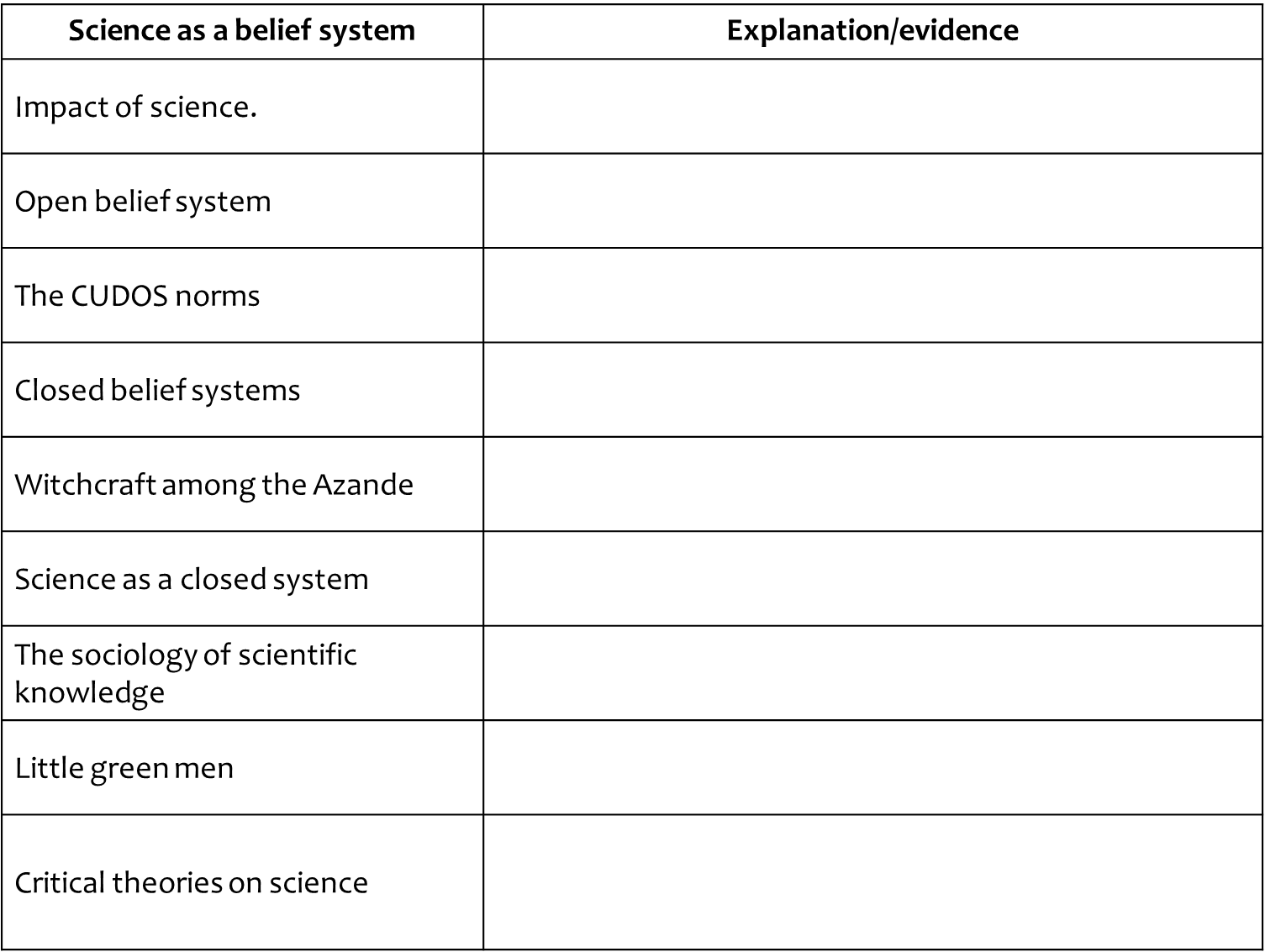 Challenge – using the evidence in your completed summary answer the following questions …
Has science benefited humanity?
Is science an objective belief system?
Has science replaced religion as the dominant belief system today?
Title: Science as a belief system
Task: Do they provide accurate explanations?
In the 18th century – Enlightenment found 2 new principles 1) that belief can provide an understanding  to the world 2) belief can improve human lives. Challenges occurred to religious belief. Scientific experiment happened and scientist attained high status’. Traditionally, in modern society, science was seen to be based on objective observation and measurement.
Do they provide accurate explanations?
Berger and Luckmann argue that beliefs are socially constructed. Science can be seen as a social construction.
Popper states that if theories withstand tests they gain acceptance which is good, as it is open and critical.
Knorr-Centina also believes scientific facts are not objective but fabricated social constructs of scientists;
Kuhn believed that science is directed by paradigms (a framework stating which theories should be developed and the methods and data which can be used). Scientists look for data which supports it, therefore paradigms are socially constructed;
Giddens, in late modernity, questions the objectivity and value of science there are now with dangers like nuclear power stations;
According to Beck late modernity is characterised by risk and uncertainty, science contributes to this;
Lyotard , in Postmodernity, sees science as a metanarrative and no longer directs action and failed to live up the promise of enlightenment.
Do they provide accurate explanations?
Berger and Luckmann argue that beliefs are socially constructed. Science can be seen as a social construction.
Popper states that if theories withstand tests they gain acceptance which is good, as it is open and critical.
Knorr-Centina also believes scientific facts are not objective but fabricated social constructs of scientists;
Kuhn believed that science is directed by paradigms (a framework stating which theories should be developed and the methods and data which can be used). Scientists look for data which supports it, therefore paradigms are socially constructed;
Giddens, in late modernity, questions the objectivity and value of science there are now with dangers like nuclear power stations;
According to Beck late modernity is characterised by risk and uncertainty, science contributes to this;
Lyotard , in Postmodernity, sees science as a metanarrative and no longer directs action and failed to live up the promise of enlightenment.
Title: Science as a belief system
Task: Read Item A below and answer the question that follows.
Item A

Both science and religion are belief systems that involve sets of knowledge-claims: that is, statements that claim to offer explanations of why things are as they are. For example, science uses concepts such as germs to explain why people fall ill from infectious diseases, while some religions use ideas such as the will of God to explain human illness and suffering.

Applying material from Item A, analyse two differences between science and religion as belief systems.  [10 marks]
One difference between religion and science is …
This means …
Evidence to support this comes from …

A second difference between religion and science is …
This means …
Evidence to support this comes from …
Title: Science as a belief system
Task: Read Item A below and answer the question that follows.
One difference between religion and science is 

This means 

Evidence to support this comes from 

A second difference between religion and science is 

This means 

Evidence to support this comes from
Title: Ideology
Task: Can you link these to past topics or current topics?
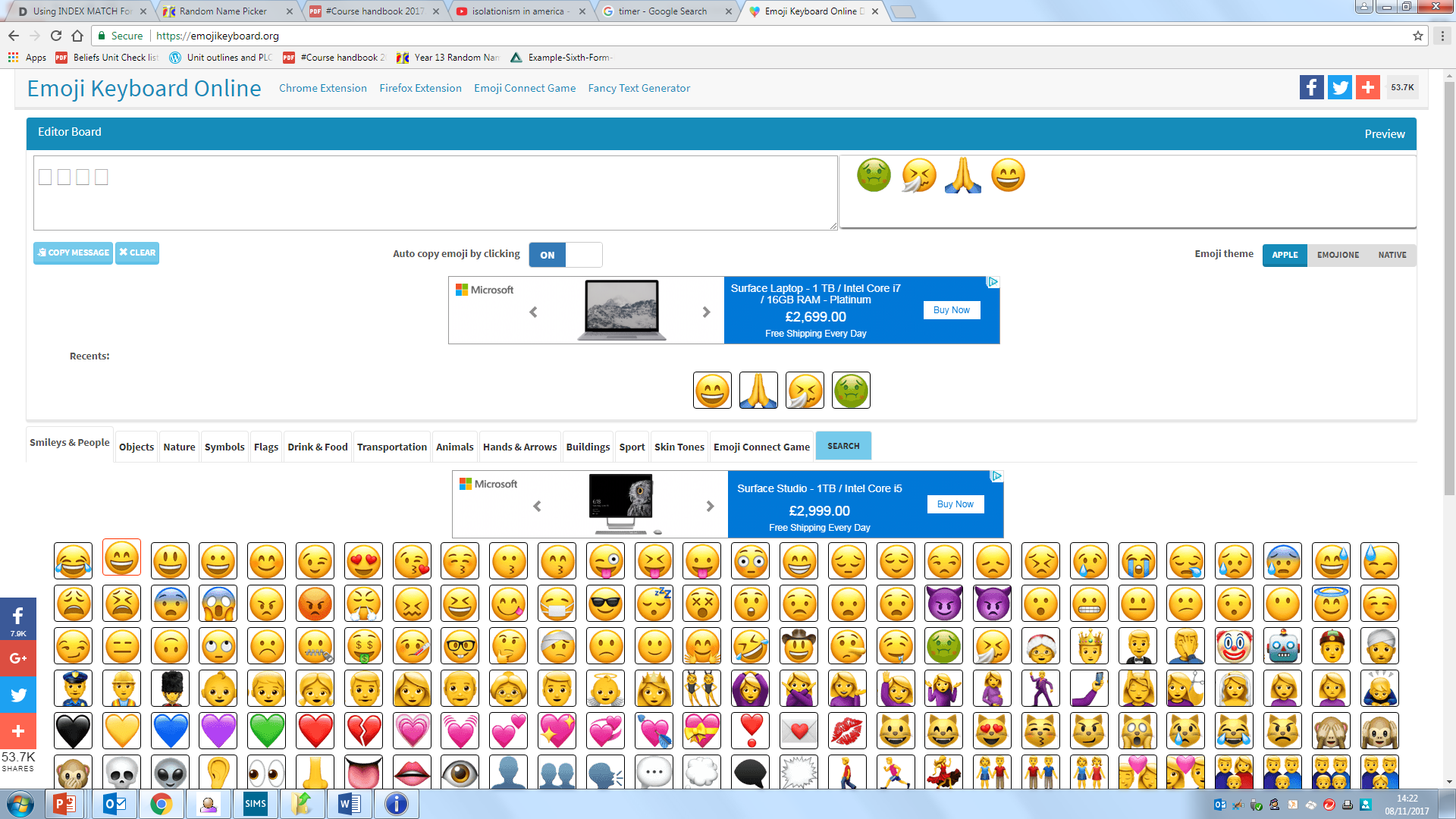 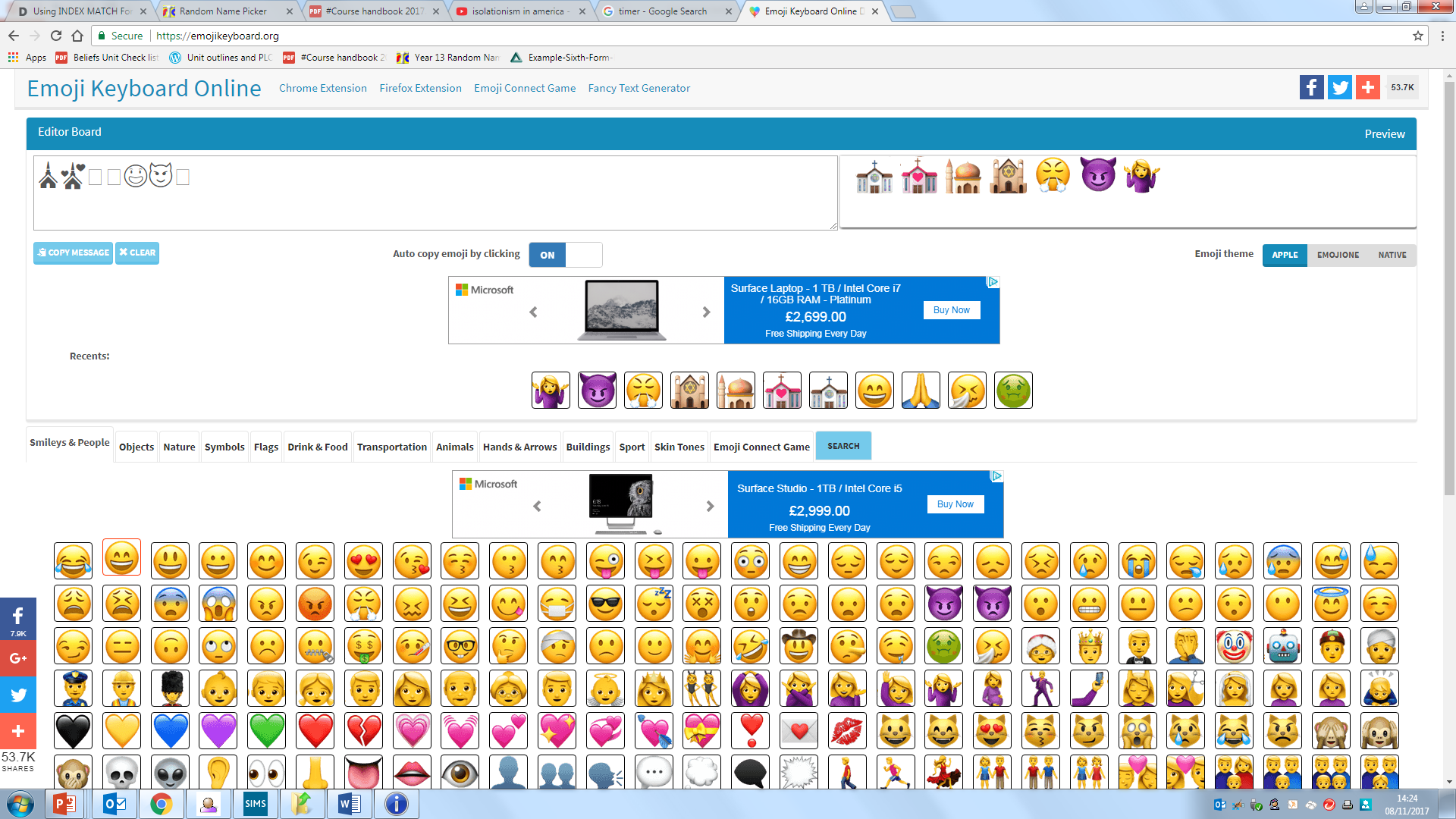 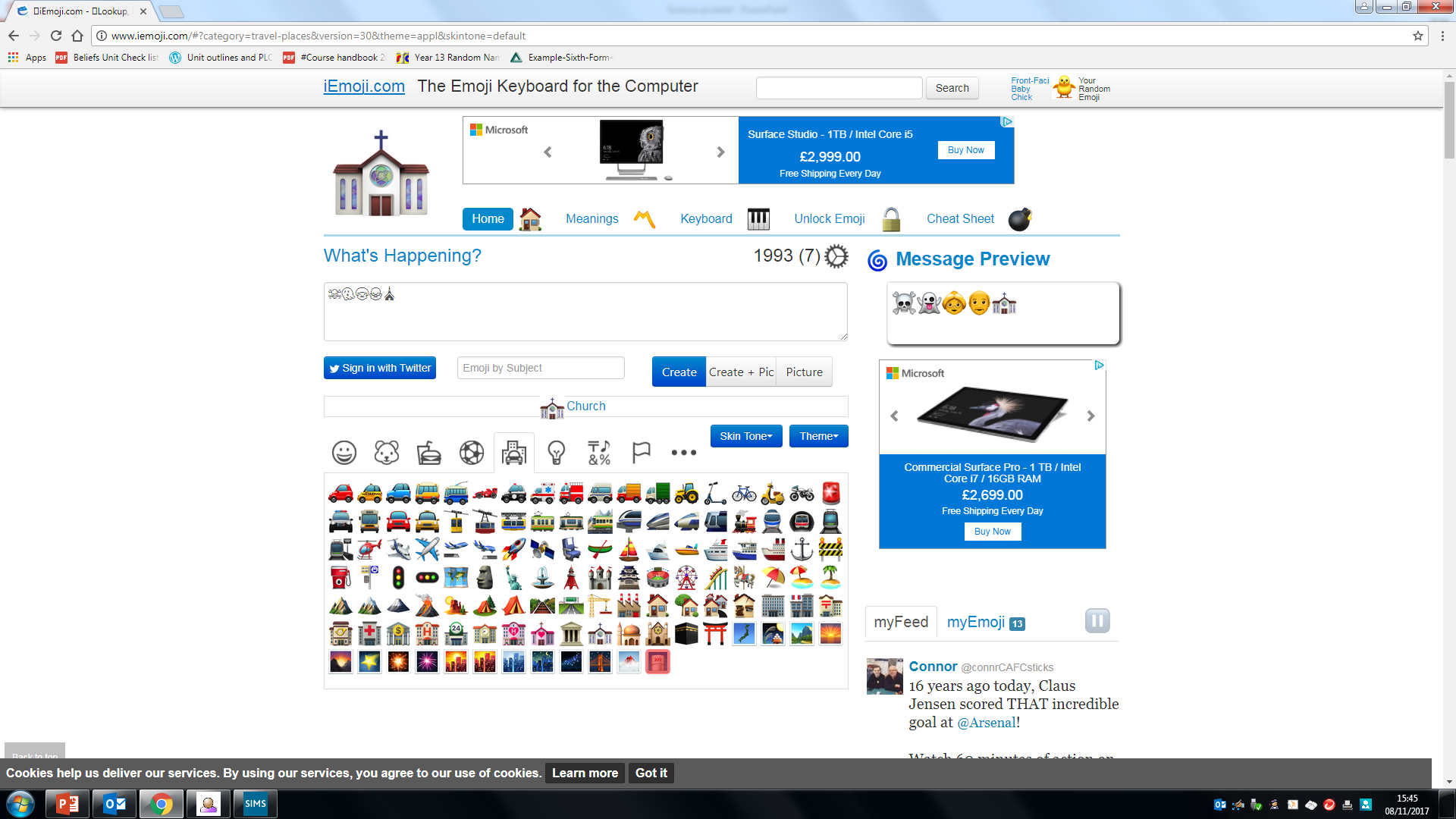 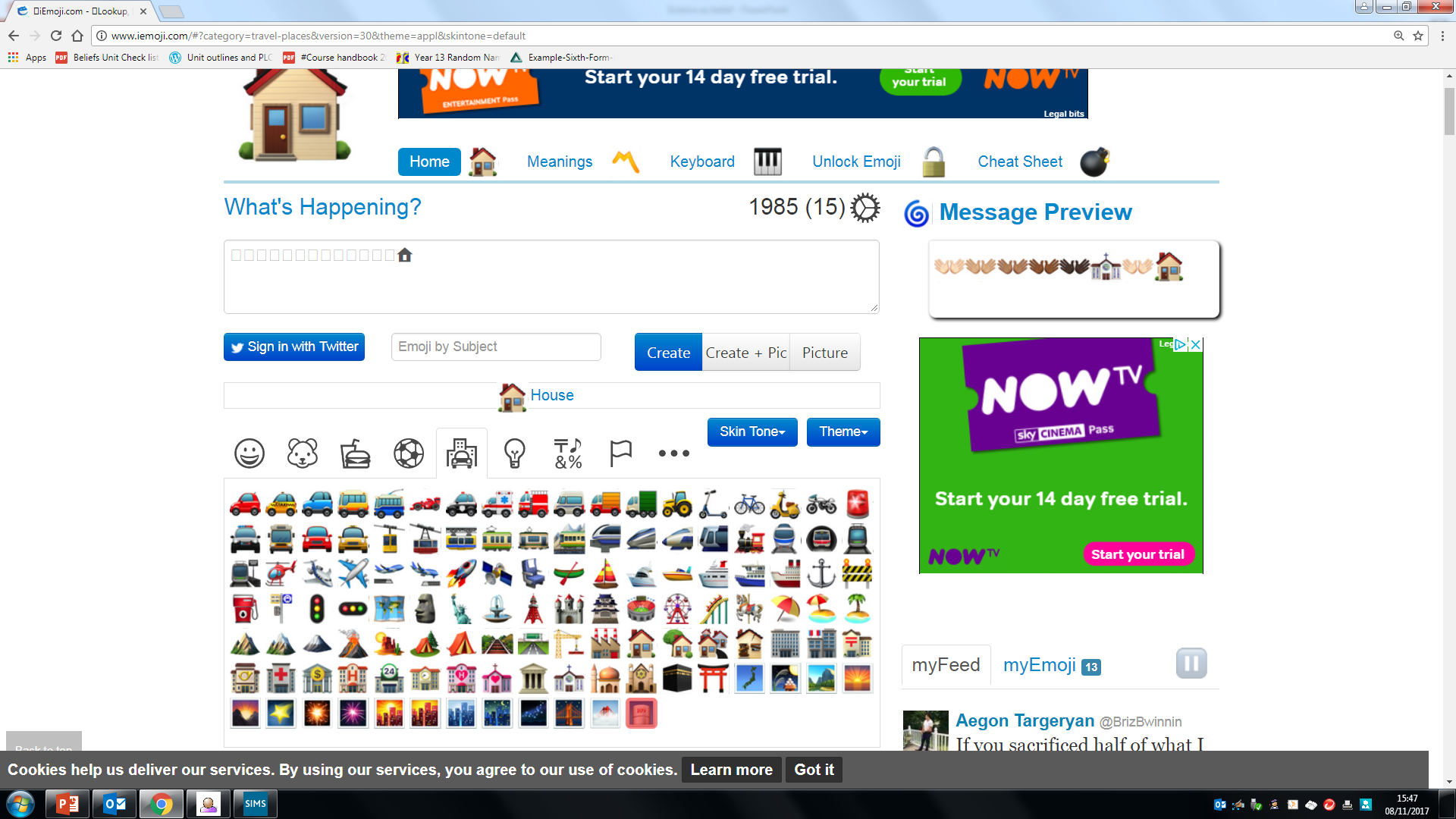 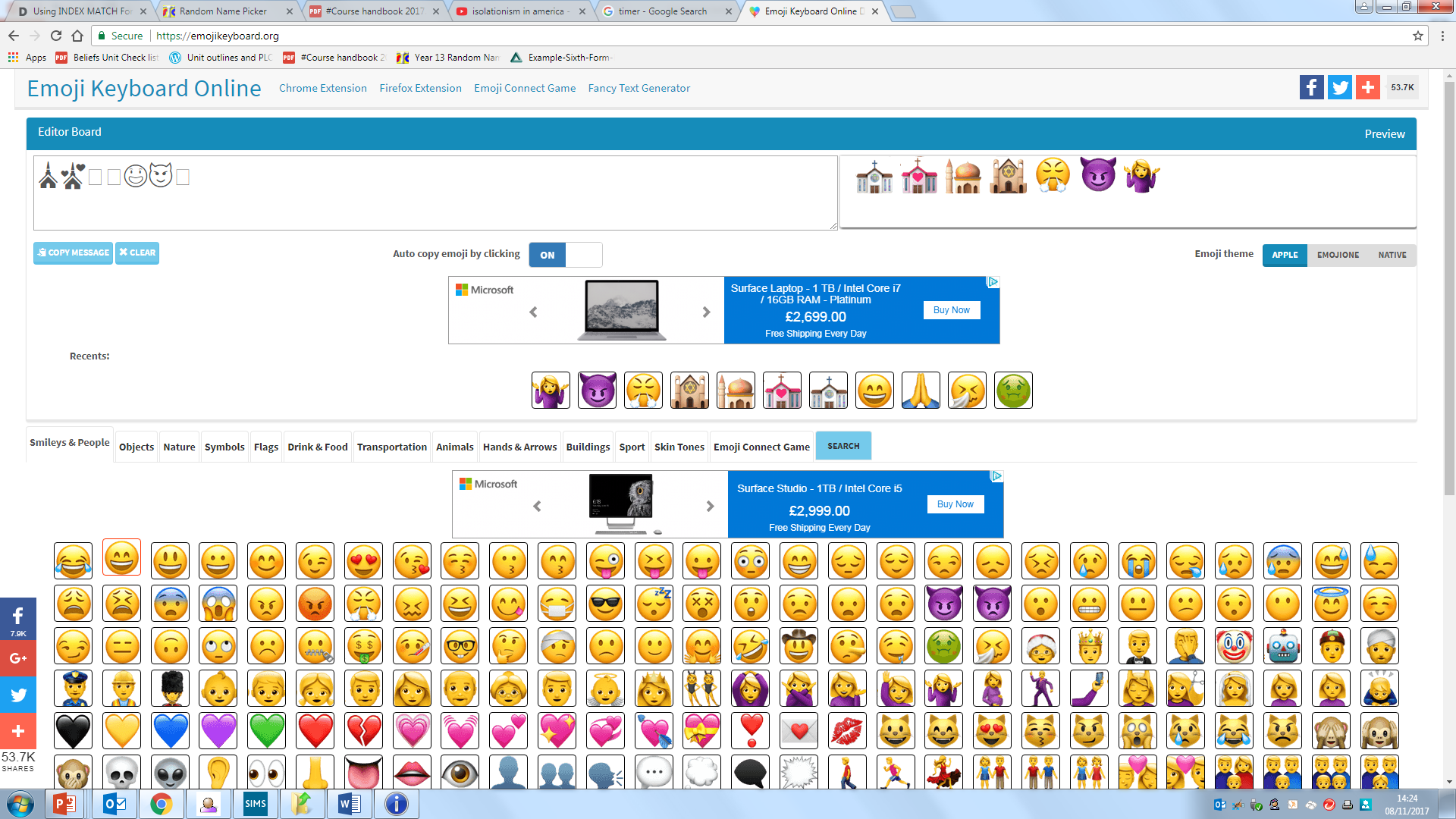 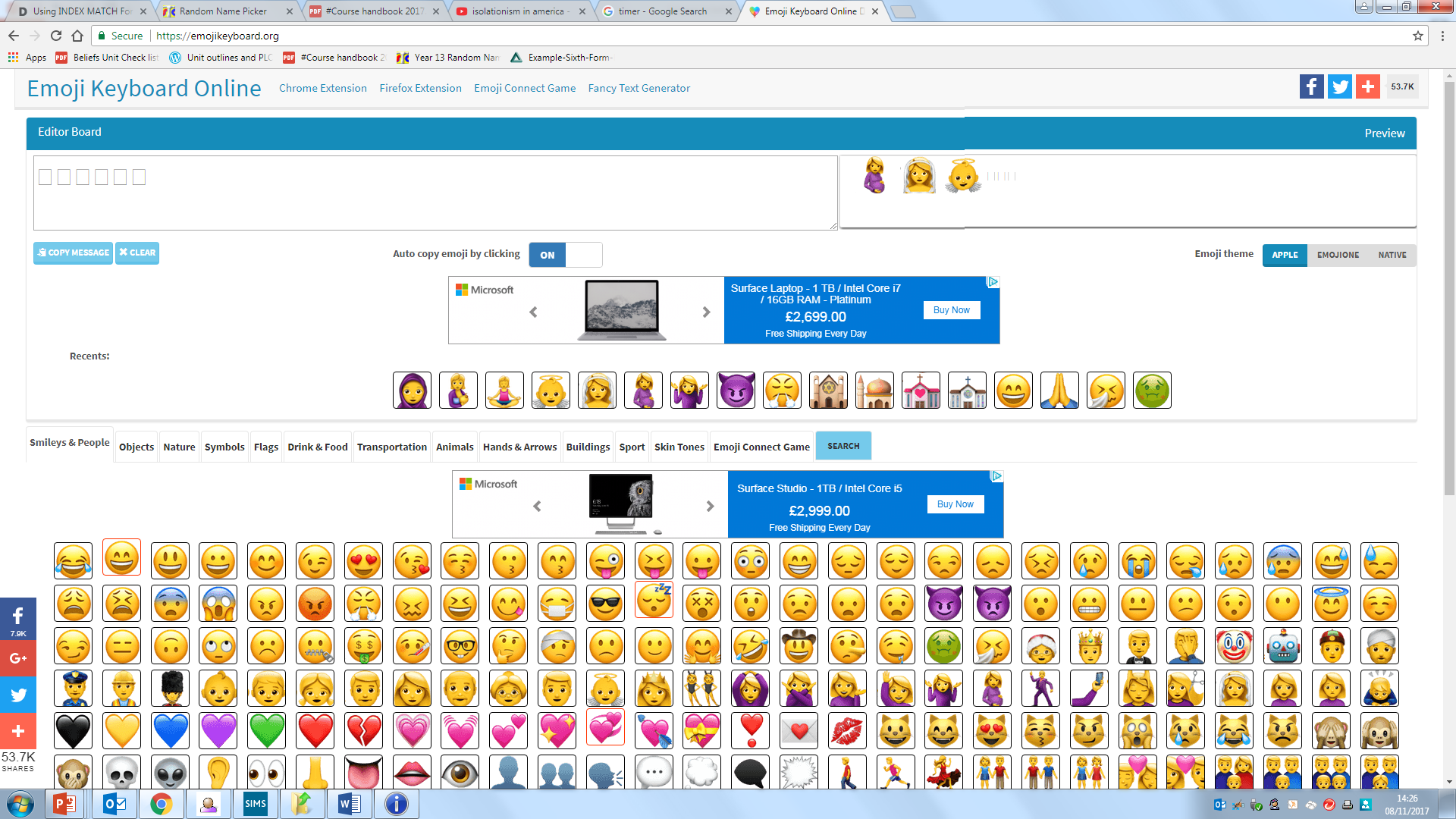 =
Title: Ideology
Task: What is an ideology?
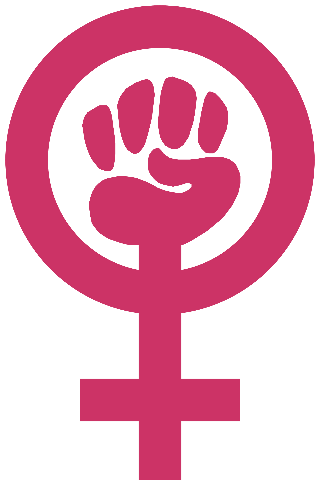 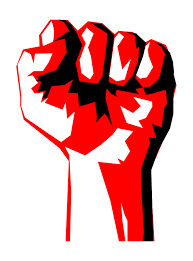 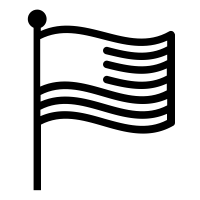 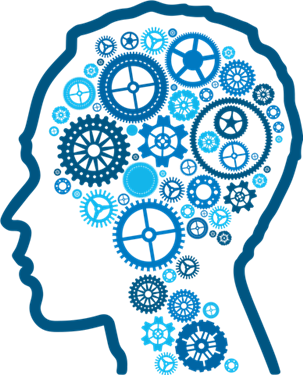 Title: Ideology
Task: Can you give examples for each definition
Ideology is a worldview or a set of ideas and values – in other words a belief system. However, in sociology it has taken on a number of related meanings.
Title: Ideology
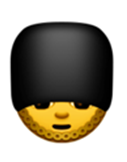 Task: What role does Nationalism play as a belief system?
Nationalism is an important political ideology that has had a major impact on the world over the last 200 years. 
Nations are real, distinctive communities each is unique.
Every nation should be self-governing
National loyalty and identity should come before all others.

Benedict 2006 – ‘imagined community’
Title: Ideology
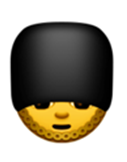 Task: What role does Nationalism play as a belief system?
Nationalism is an important political ideology that has had a major impact on the world over the last 200 years. 
Nations are real, distinctive communities each is unique.
Every nation should be self-governing
National loyalty and identity should come before all others.

Benedict 2006 – ‘imagined community’
Title: Ideology
Task: Mannheim: Ideology and Utopia.
Karl Mannheim’s – 1929-39 – critical of ideologies.

All belief systems as partial or one sided. 
Ideological: Justifies status quo for benefit of privileged groups
Utopian: Justifies social change. Reflects interest of underprivileged.

Creation of intellectuals > attach to particular group > represent these groups not society > partial trust = conflict.
Title: Ideology
Task: Mannheim: Ideology and Utopia.
Free-Floating intelligentsia

Solution is to detach the intellectuals from the social group they represent = arrive at a total worldview that represented the interests of society.
Title: Ideology
Task: Feminism
Gender inequality as fundamental division in society and patriarchal ideology as play a key role in legitimating it.

Gender Difference in all Society = ideologies that justify it

Marks: Science excludes women in history
Religion and Beliefs = Women inferior

Before monotheistic – religions were matriarchal
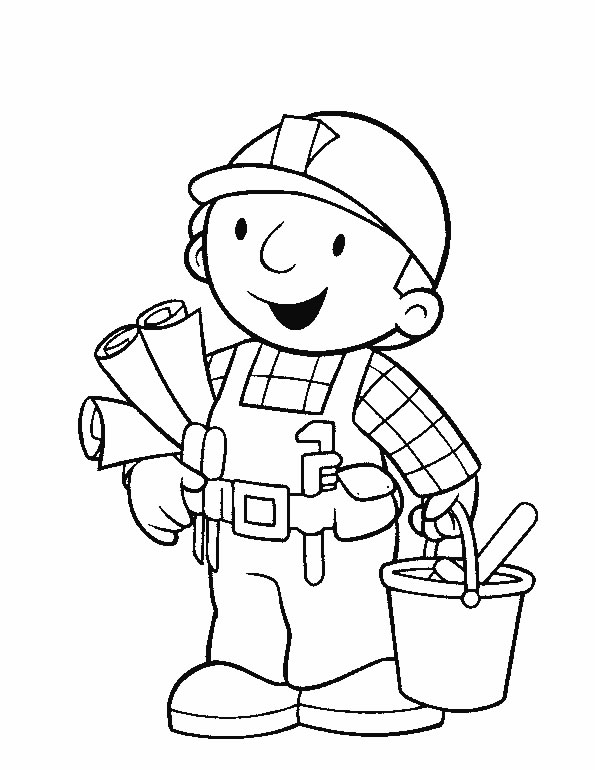 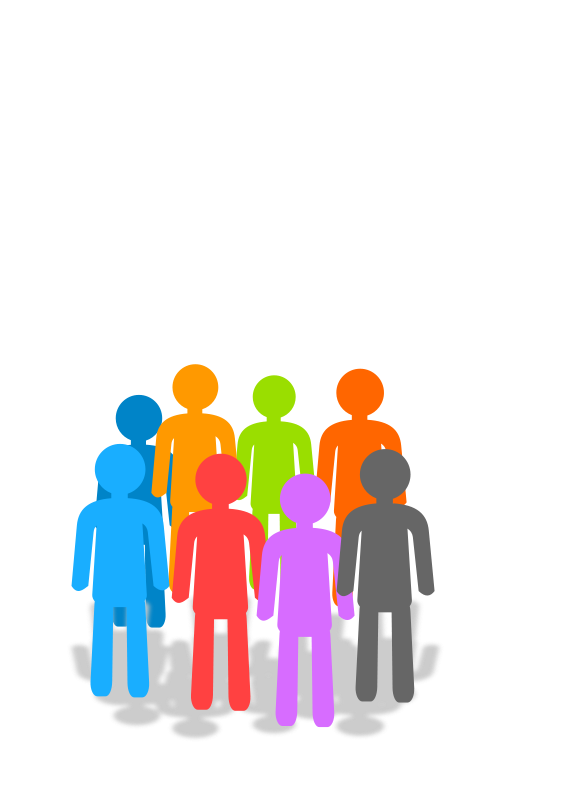 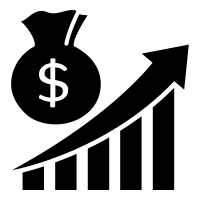 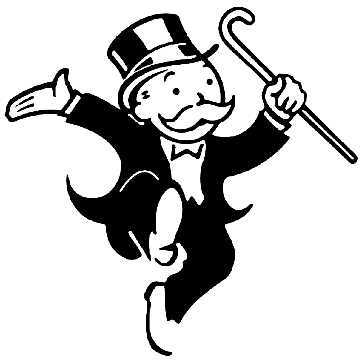 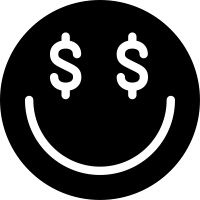 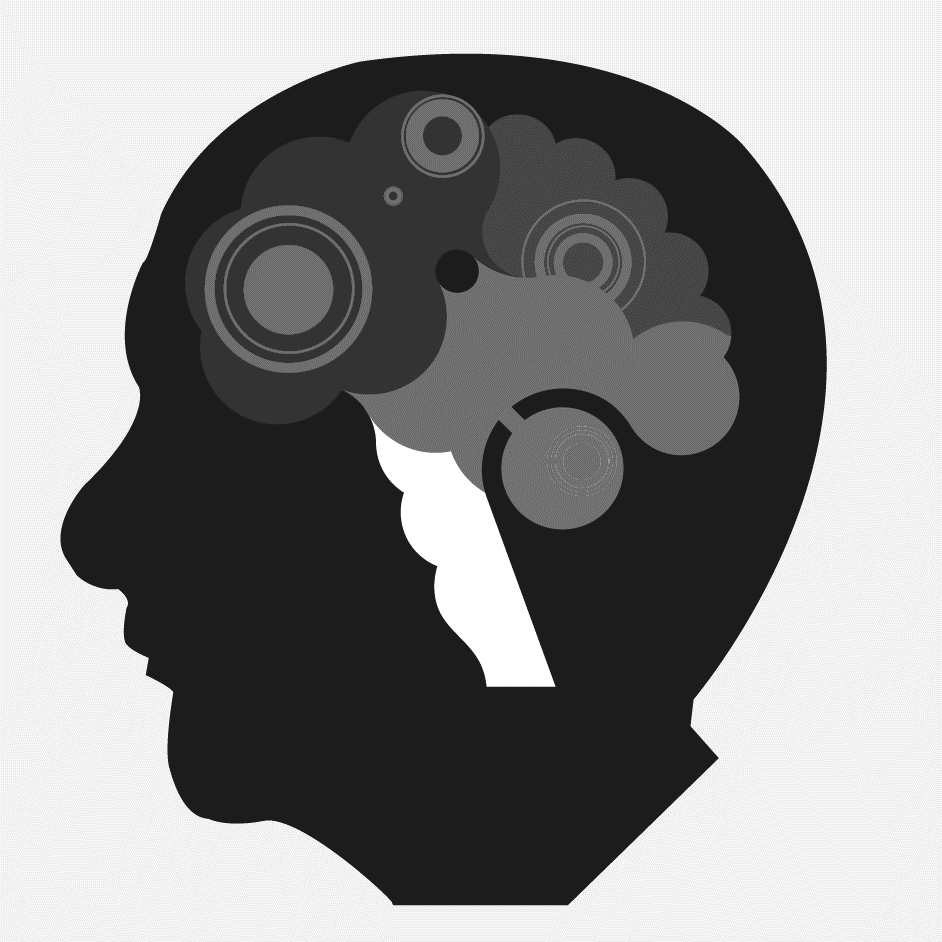 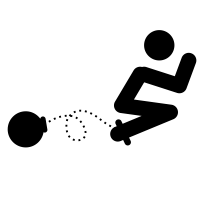 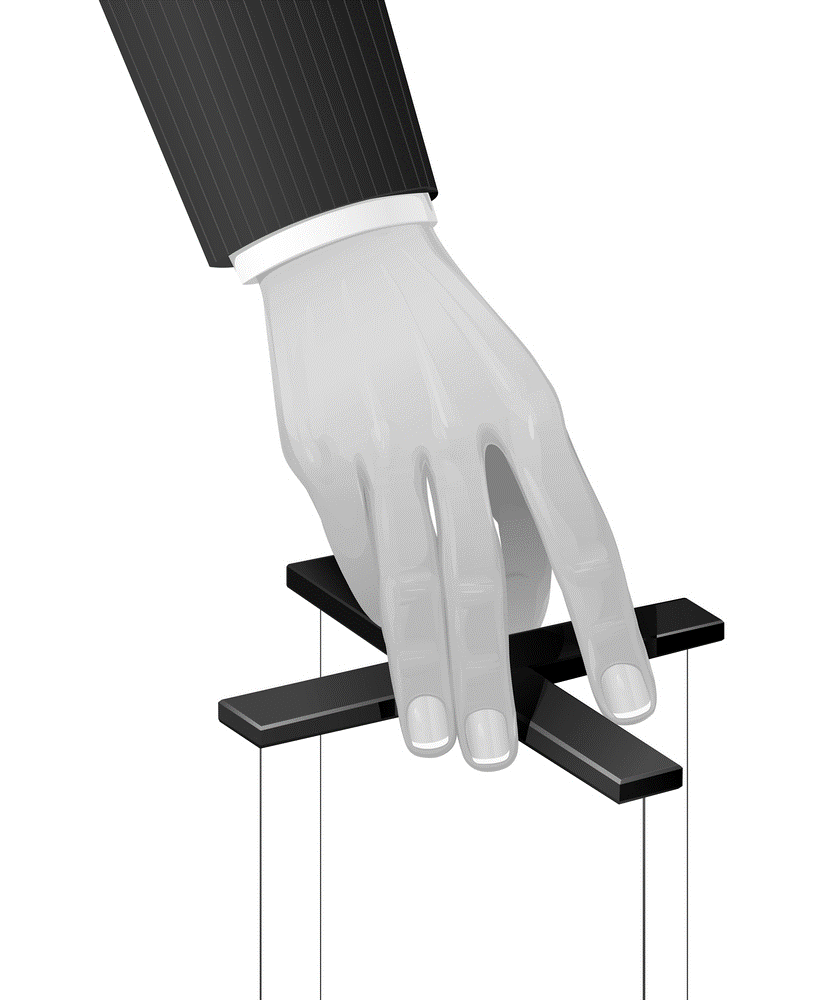 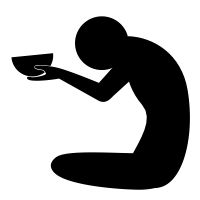 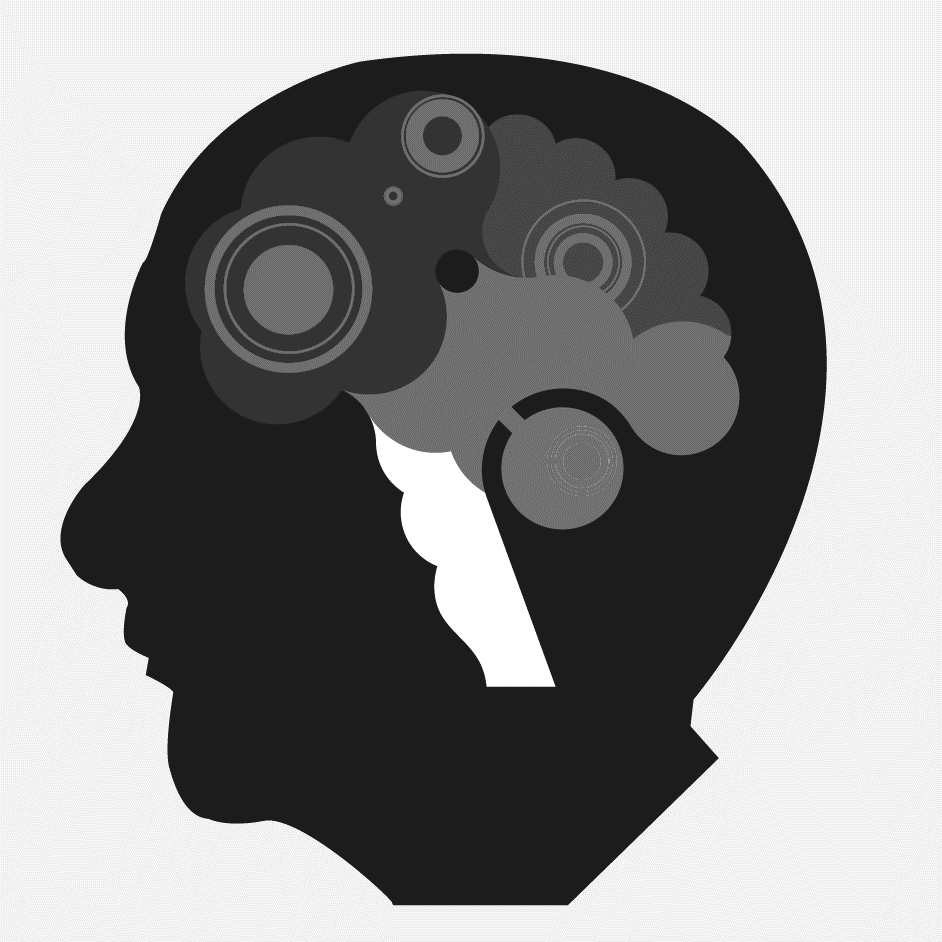 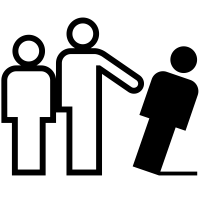